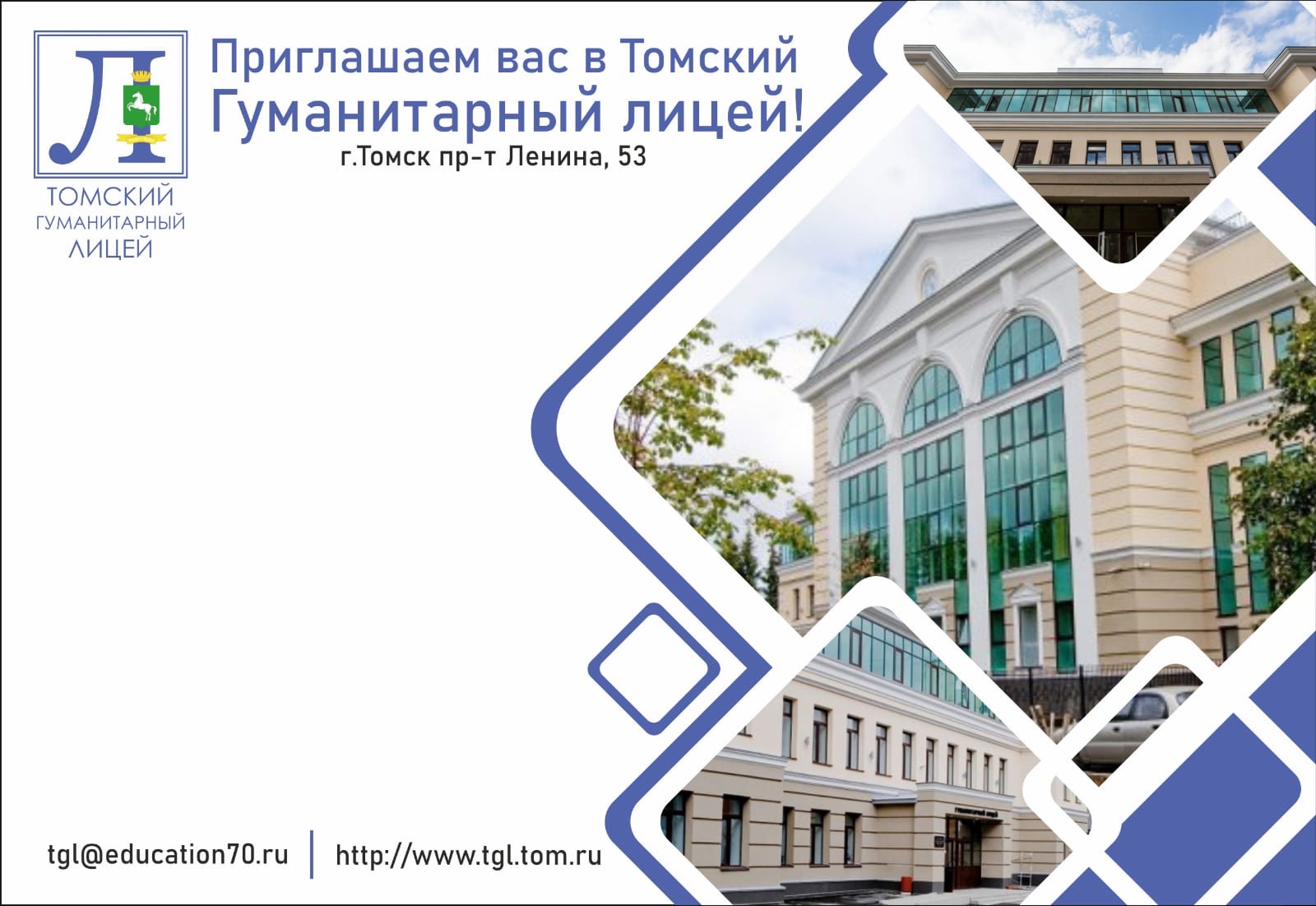 «Особенности формирования и оценки глобальных компетенций обучающихся как компонентов функциональной грамотности в МАОУ Гуманитарный лицей»
Баталова Евгения Анатольевна, 
директор, учитель математики
Гуманитарный лицей – это образовательное пространство, в котором дети
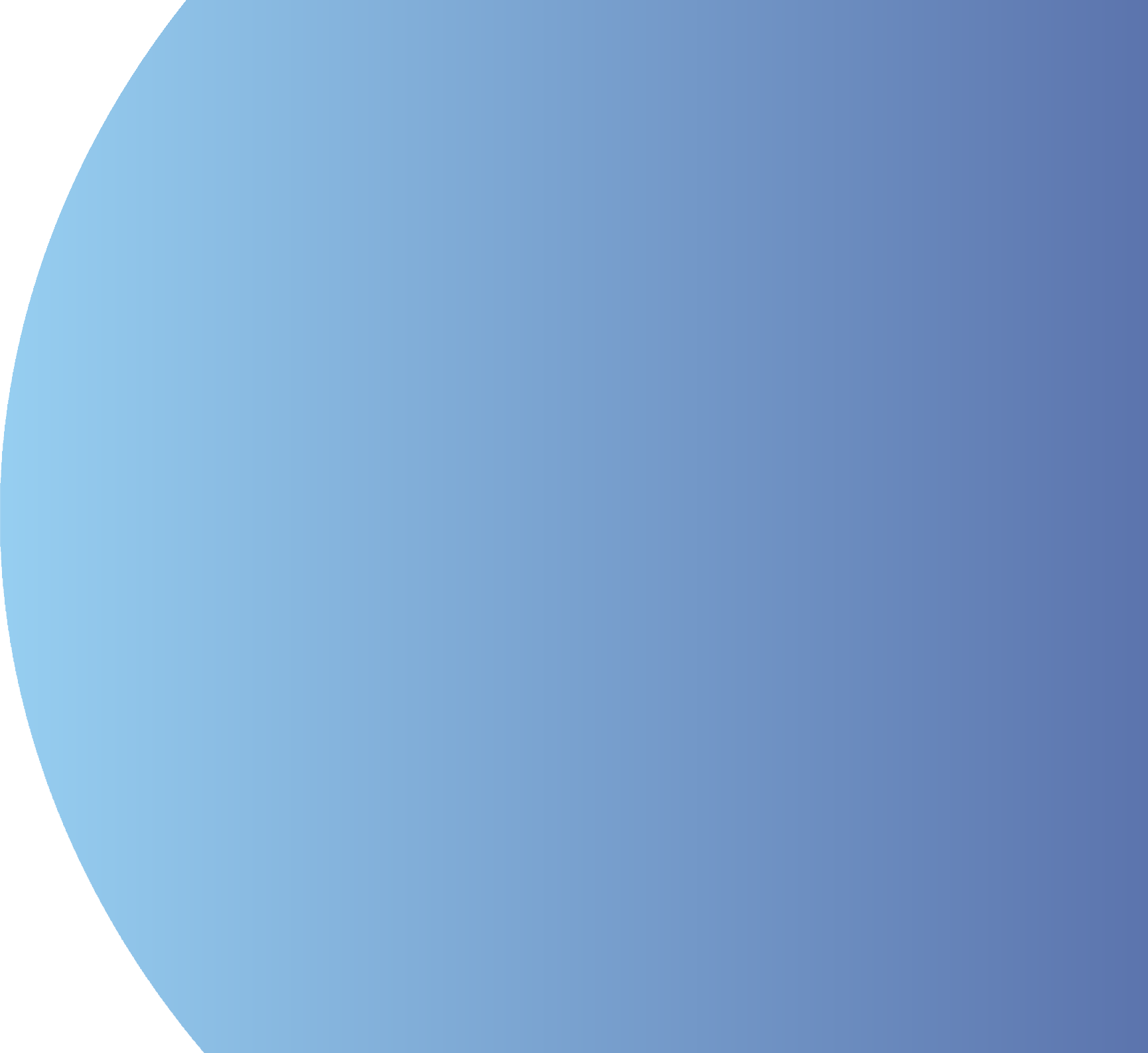 учиться в своем темпе и  всегда знают, какая цель и  какой уровень осуществления, получают  обратную связь от педагогов
определяют свой персональный  трек в рамках профильного  обучения
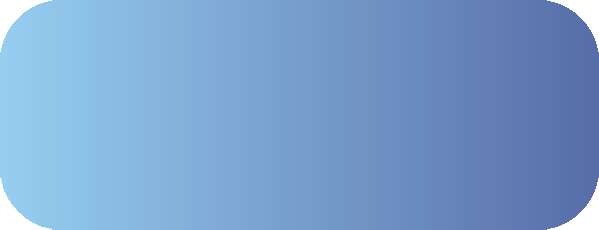 участвуют в уникальных  мероприятиях и  фестивалях, а еще  придумывать и проводить  вместе с друзьями свое  мероприятие для всего лицея
научают весь  лицей играть  в свою любимую игру,  делятся интересной  семейной традицией или  выступают всей семьей на лицейском  концерте, конференции, событии
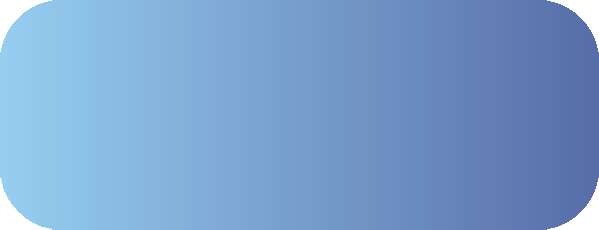 могут писать собственную  книжку и увидеть ее  издание в библиотеке , разрабатывают сценарии фильмов и спектаклей
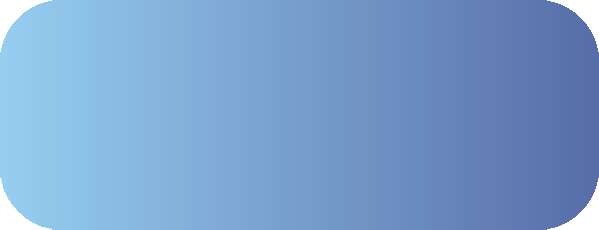 принимают участие в  театрализованной 
постановке,  радио эфире с любимым педагогам
Какой он, НАШ Гуманитарный лицей
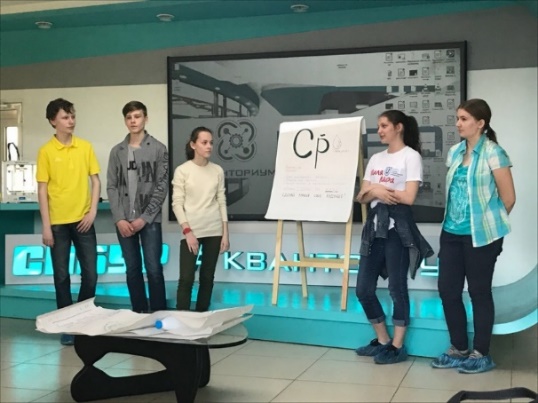 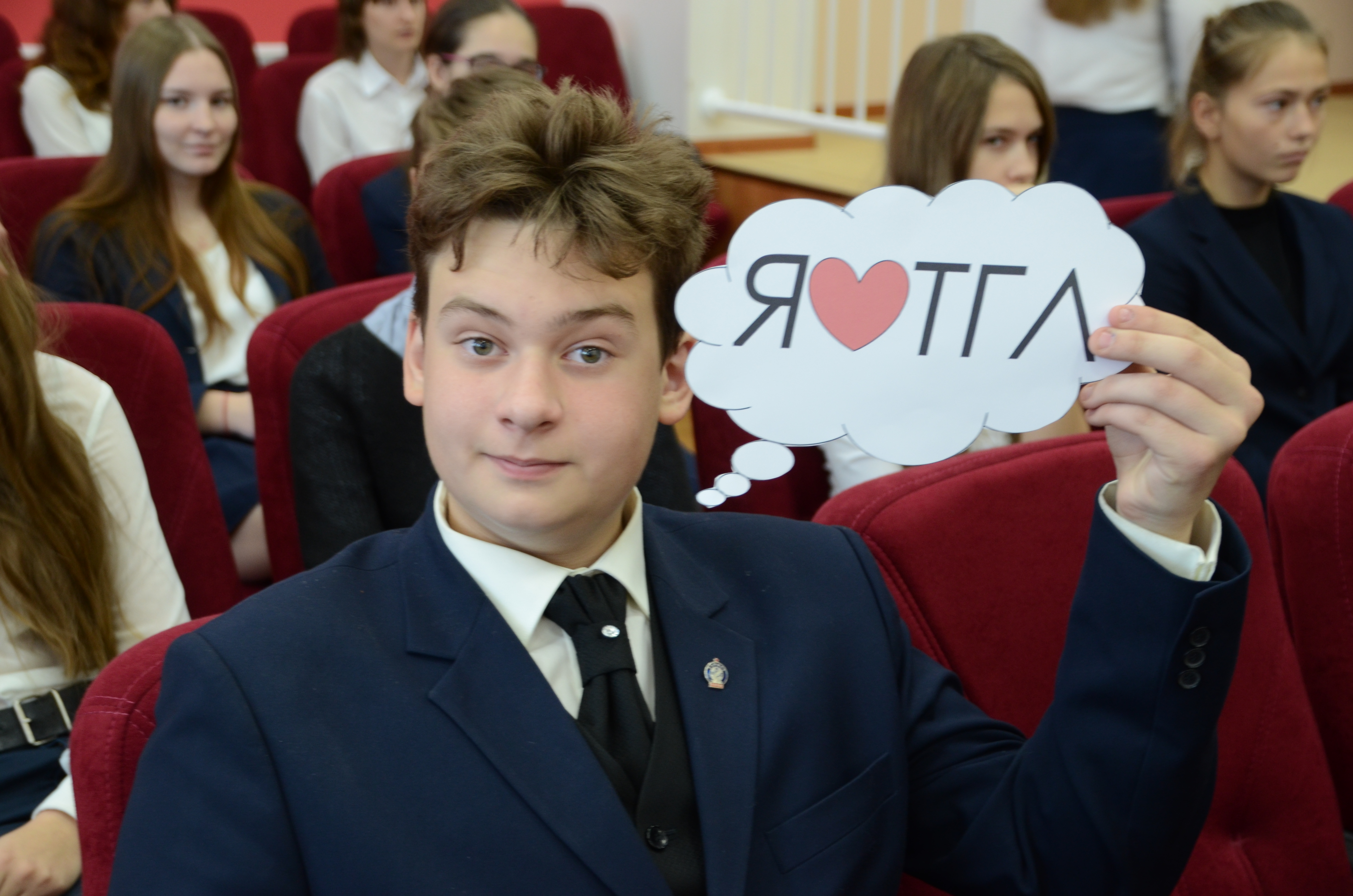 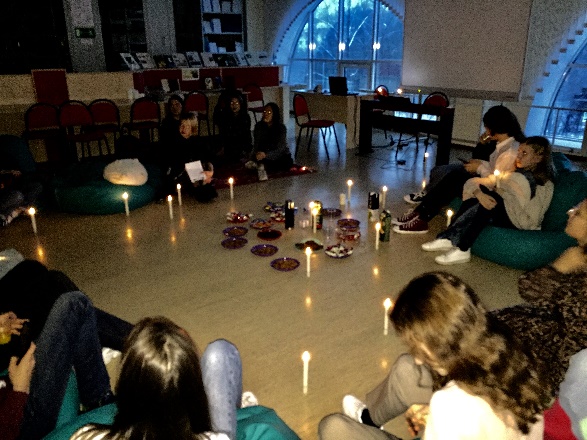 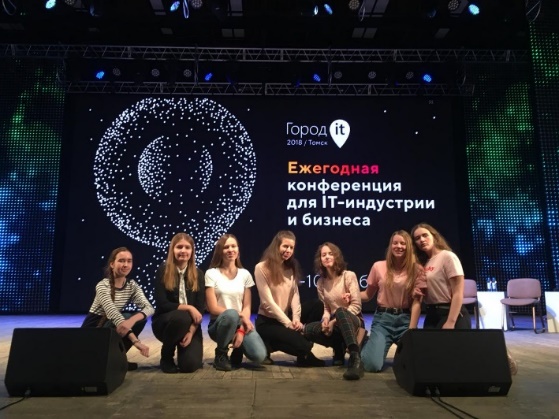 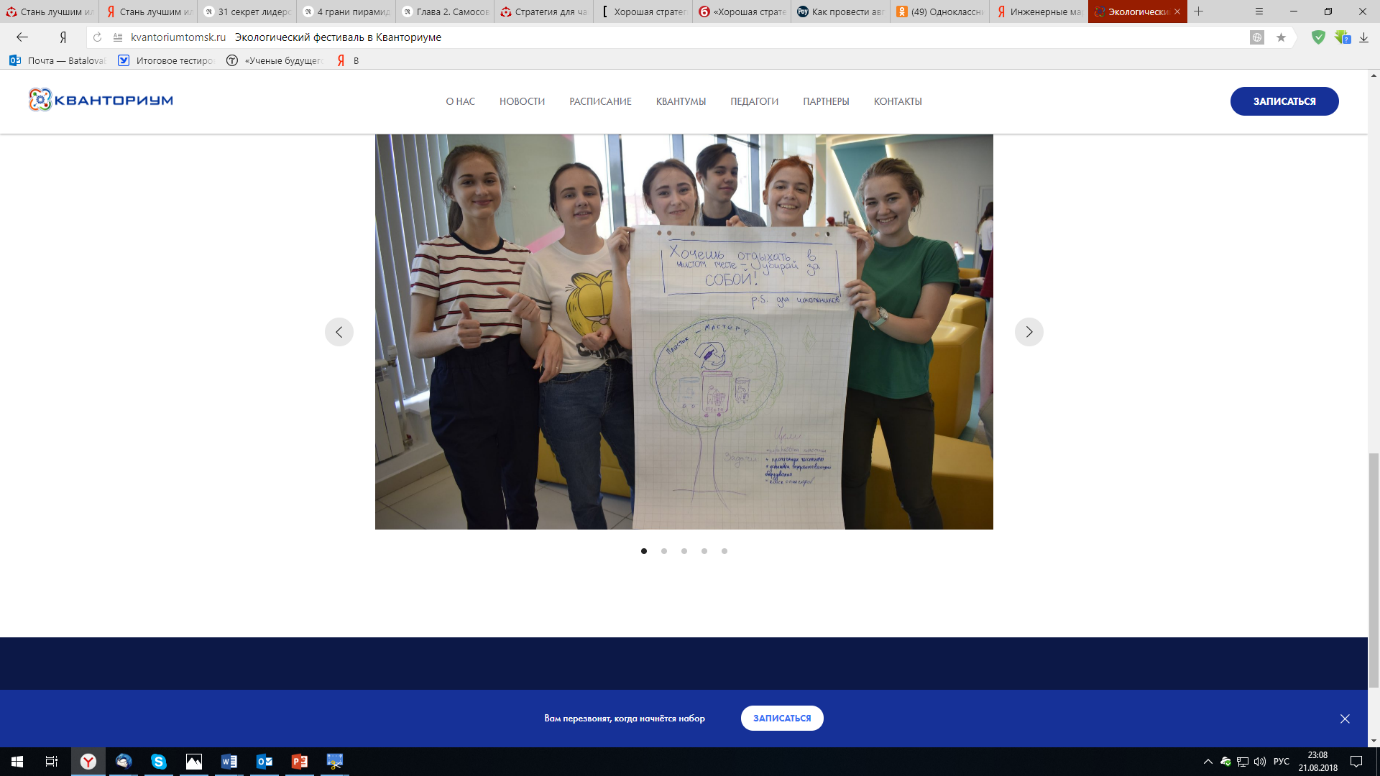 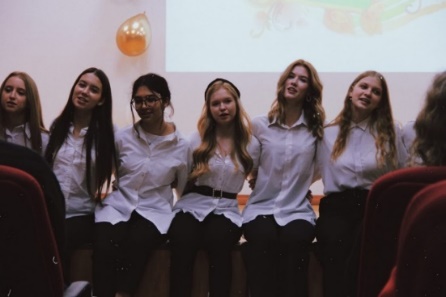 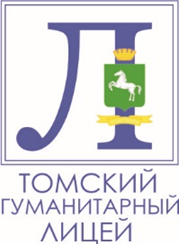 понимать и оценивать различные точки зрения и мировоззрения
успешно и уважительно взаимодействовать с другими людьми
ответственно действовать для обеспечения устойчивого развития и коллективного благополучия
способен воспринимать местные и глобальные проблемы и вопросы межкультурного взаимодействия
Глобально компетентная личность
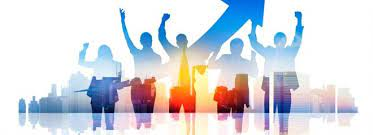 «Глобальные компетенции» «global competence»
• В какой степени выпускники школы готовы жить и работать в обществе, в котором проявляется межкультурное разнообразие в условиях глобализации? 
• Как учащиеся воспринимают явления глобального характера, понимают и критически анализируют глобальные проблемы и проблемы взаимодействия культур? 
• Какие подходы к образованию в области разнообразия культур, взаимодействия культур и глобализации используются в школе? 
• Какие подходы используются в школе при обучении детей - представителей разных культур; как формируются глобальные компетенции в этих условиях? 
• Какие подходы используются для организации совместной работы учащихся-представителей разных культур? 
• Как школа справляется с проблемами гендерных различий и стереотипов?
Сформированность глобальной компетентности
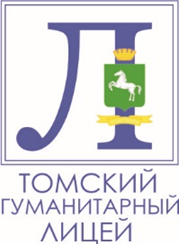 знания
структуру глобальных компетенций
умения
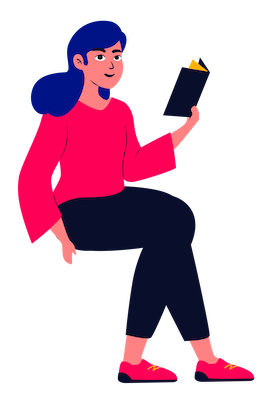 отношения
ценности
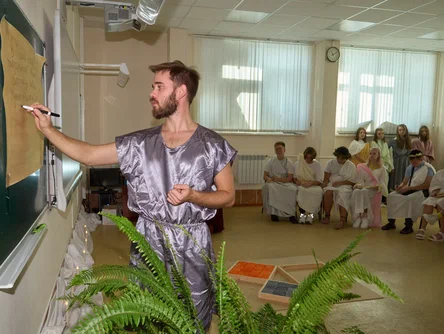 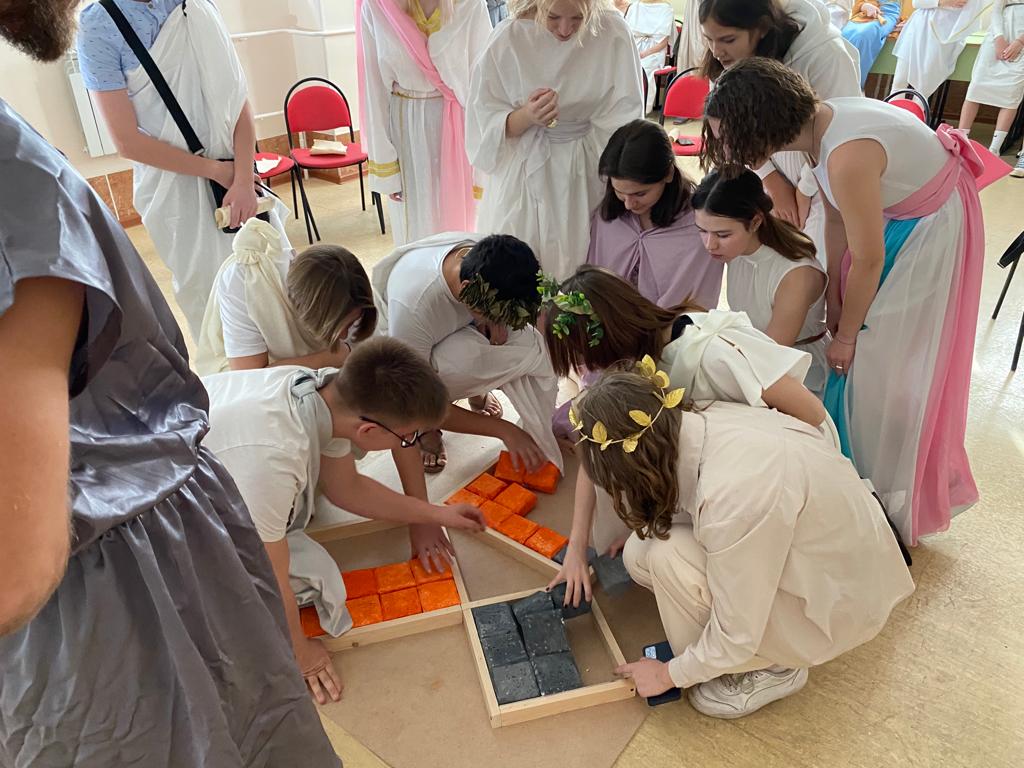 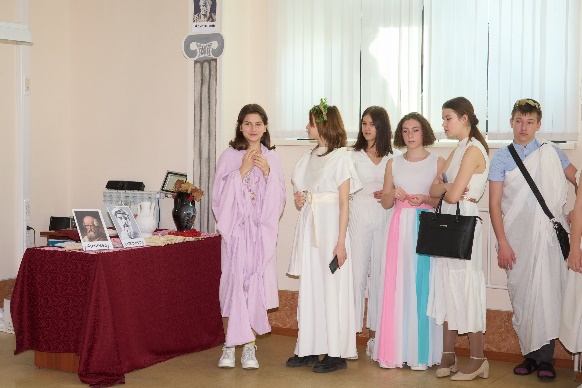 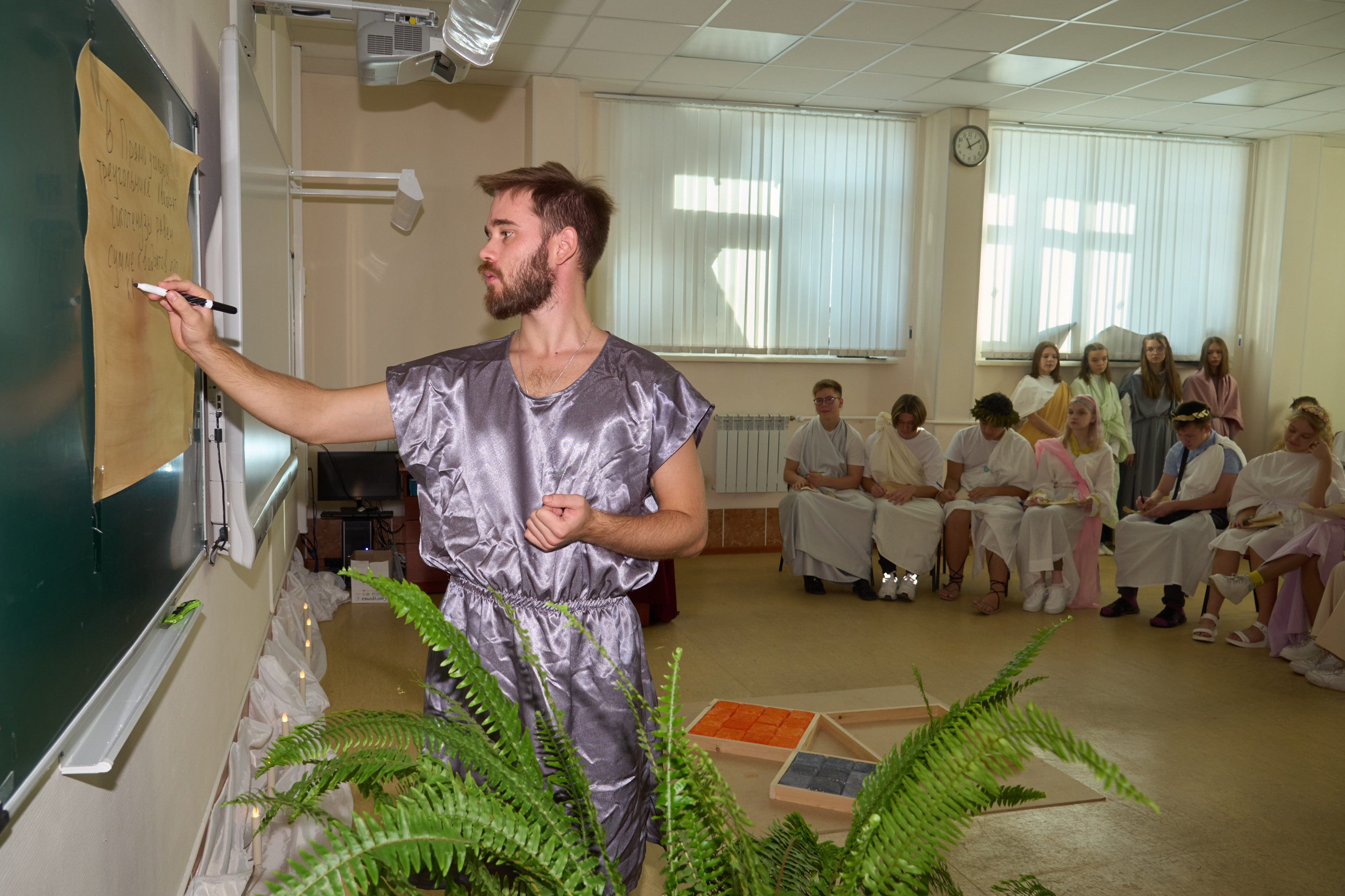 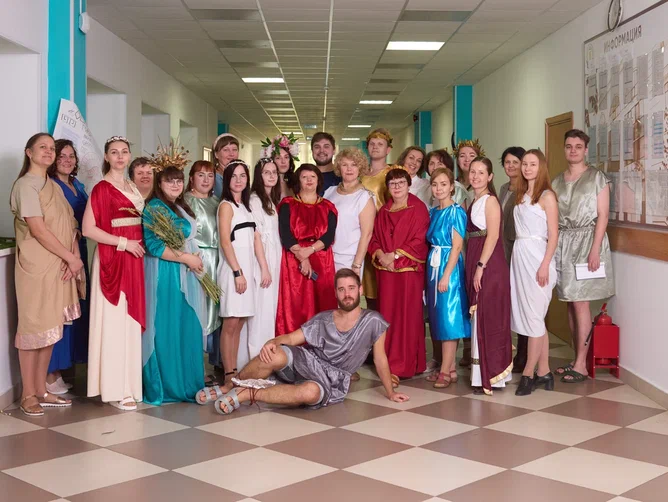 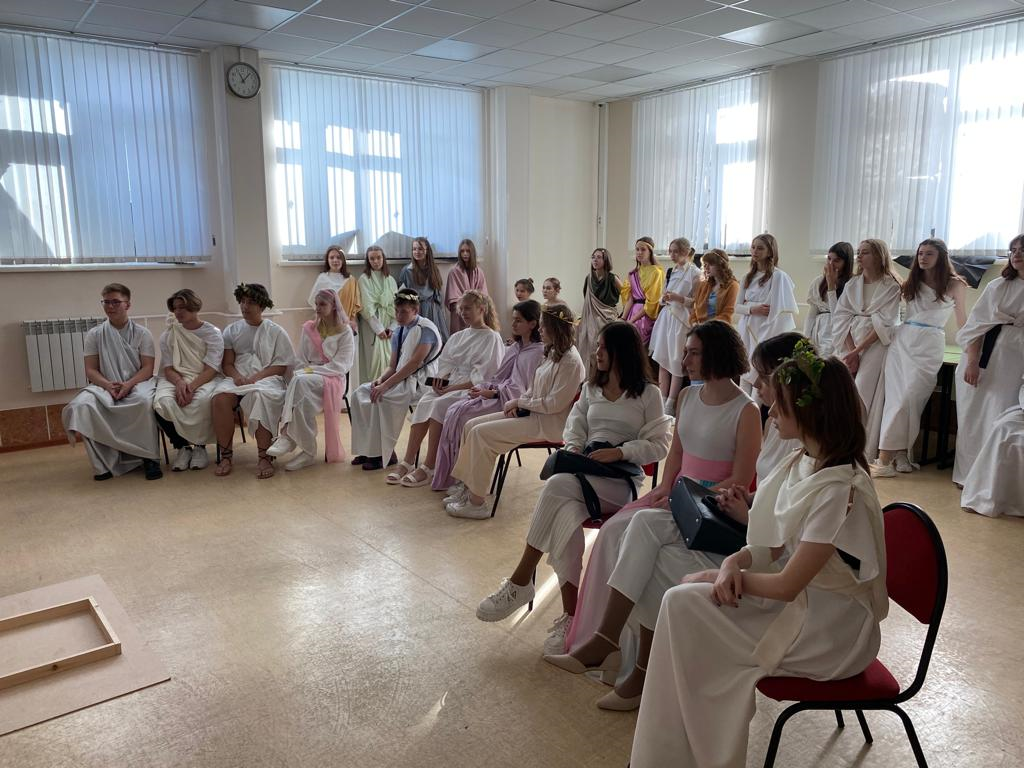 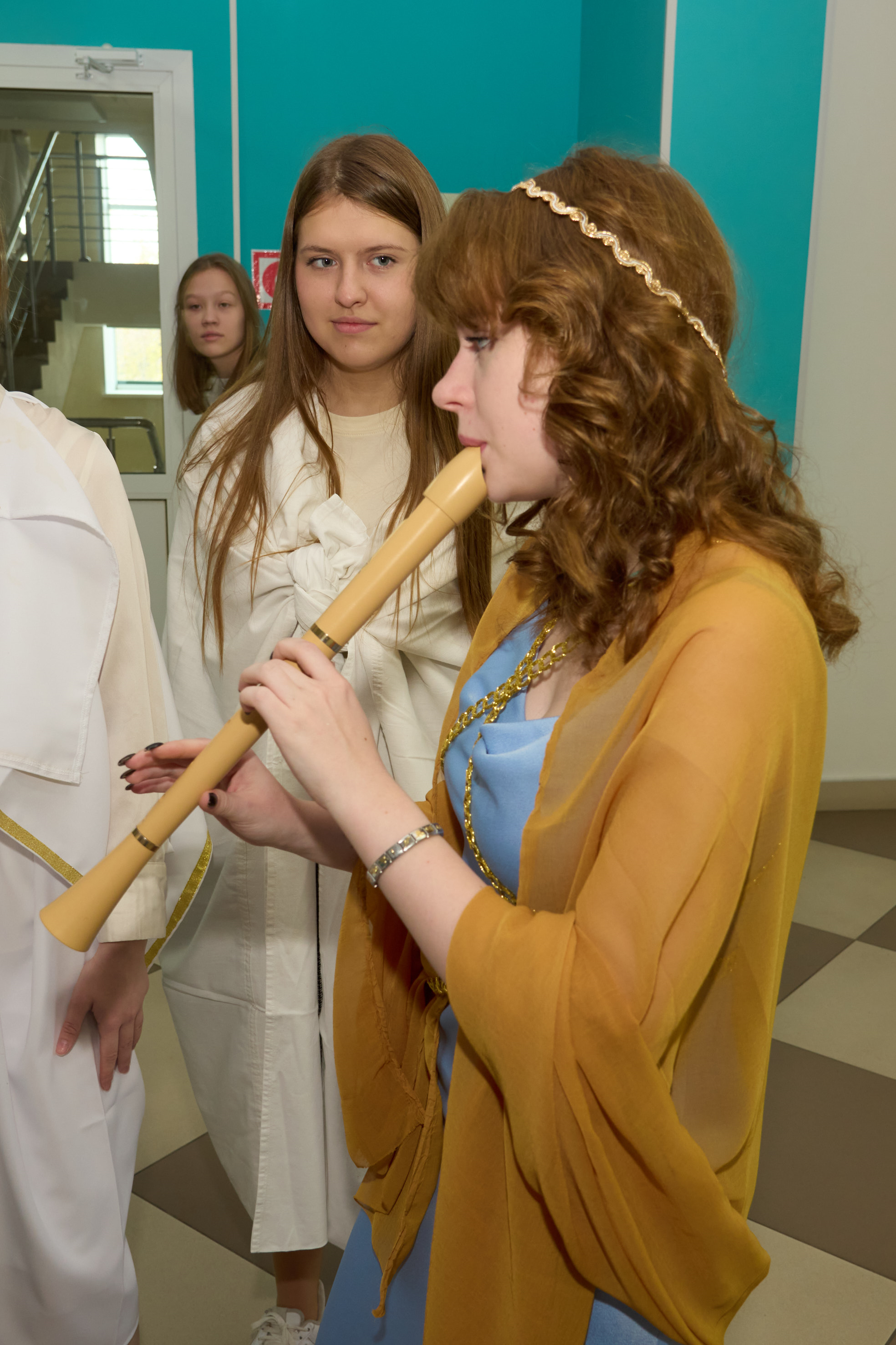 Литературные 
и математические вечера
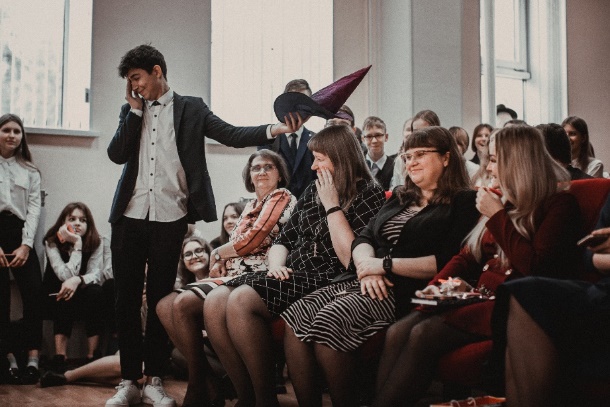 Арбузник
Посвящение в ЛИЦЕИСТЫ
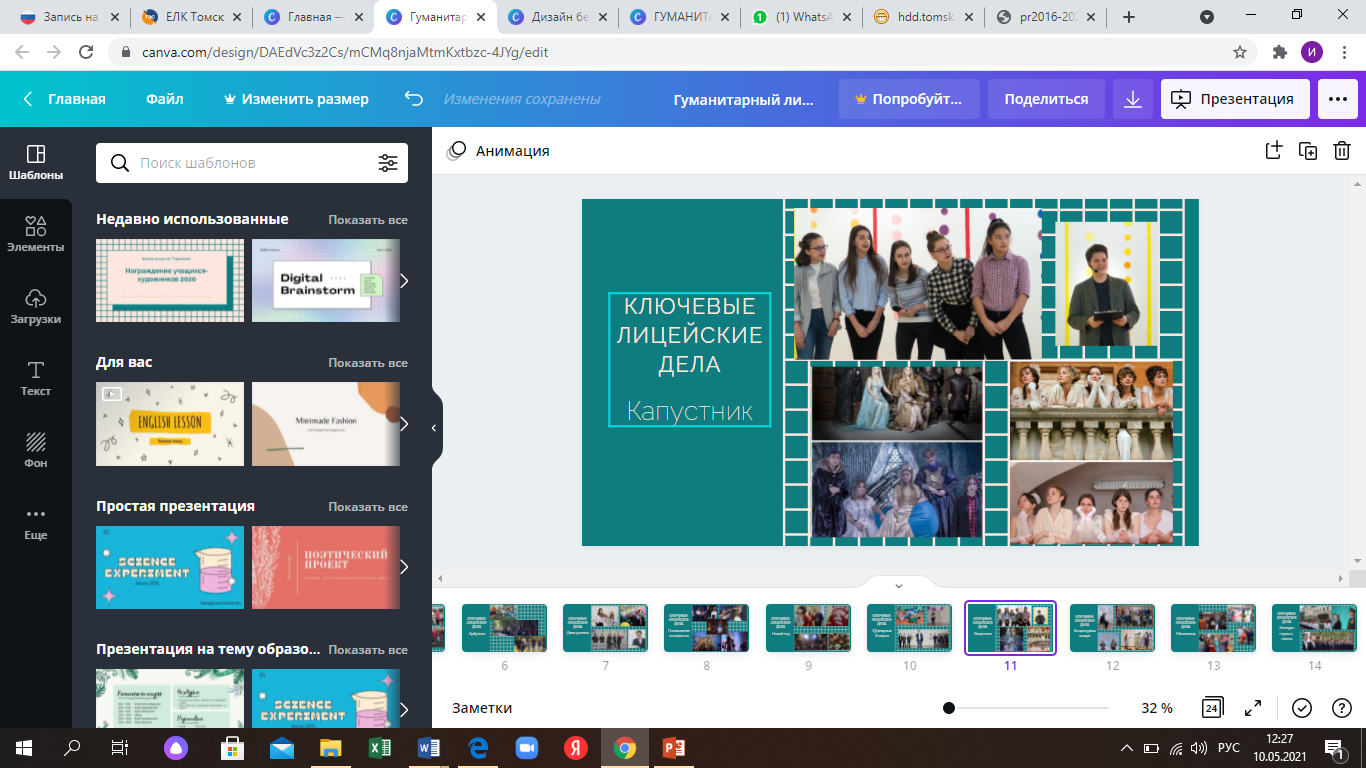 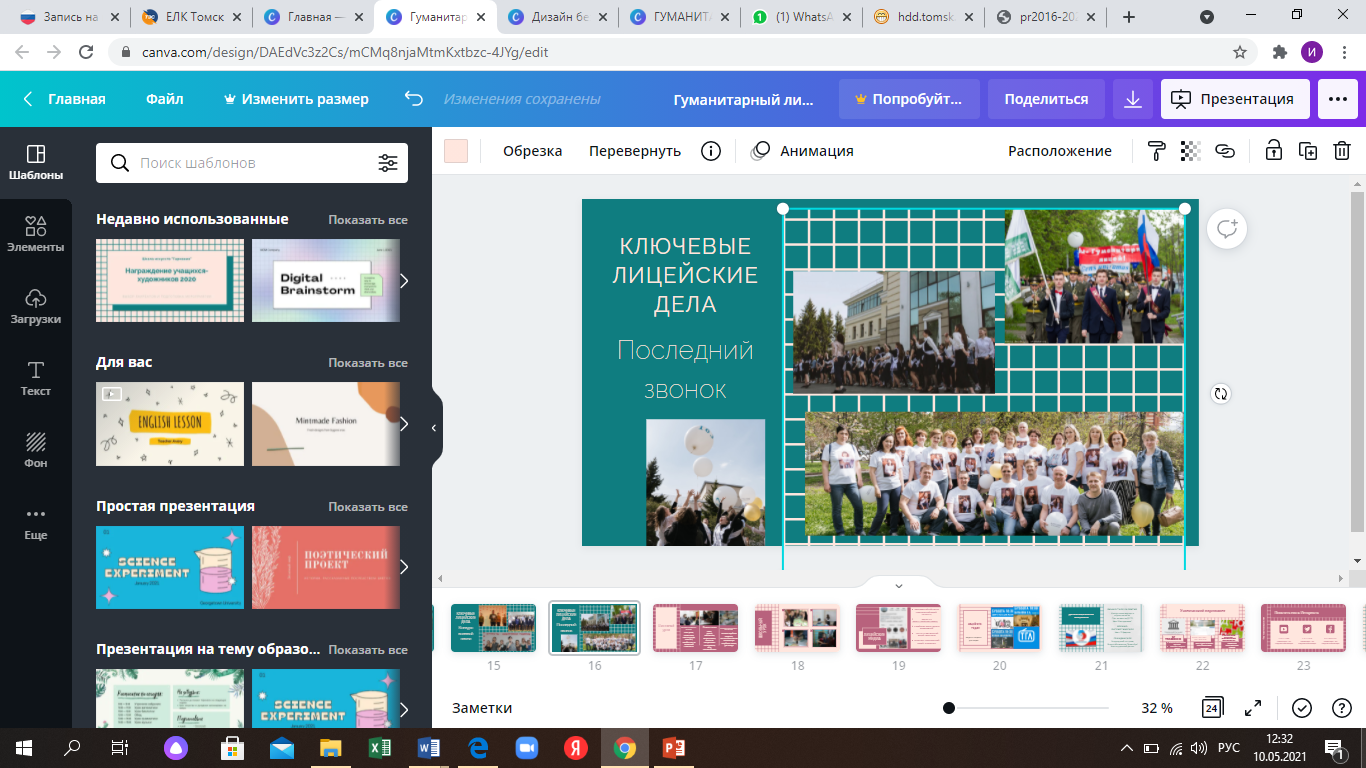 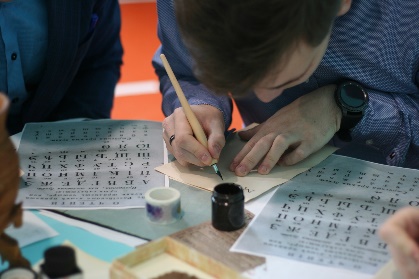 Капустник
Праздник последнего звонка
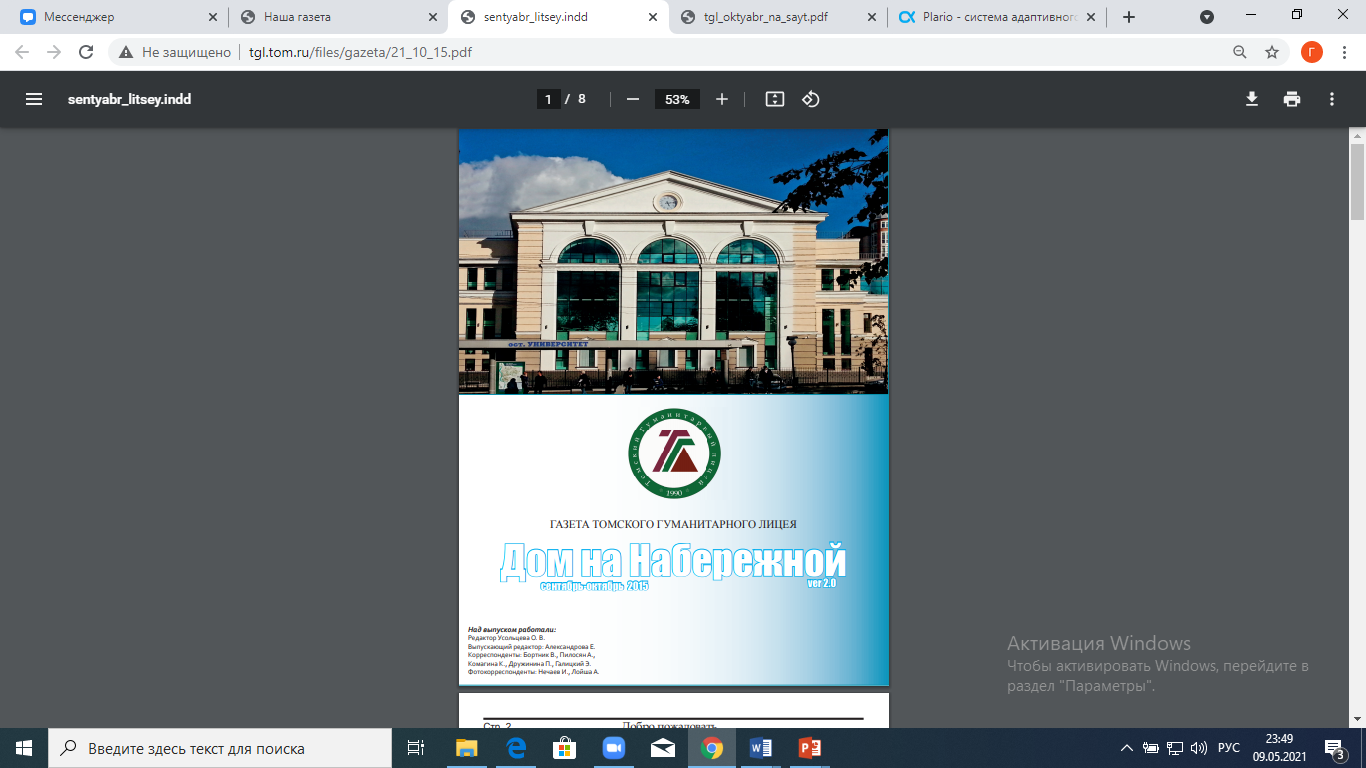 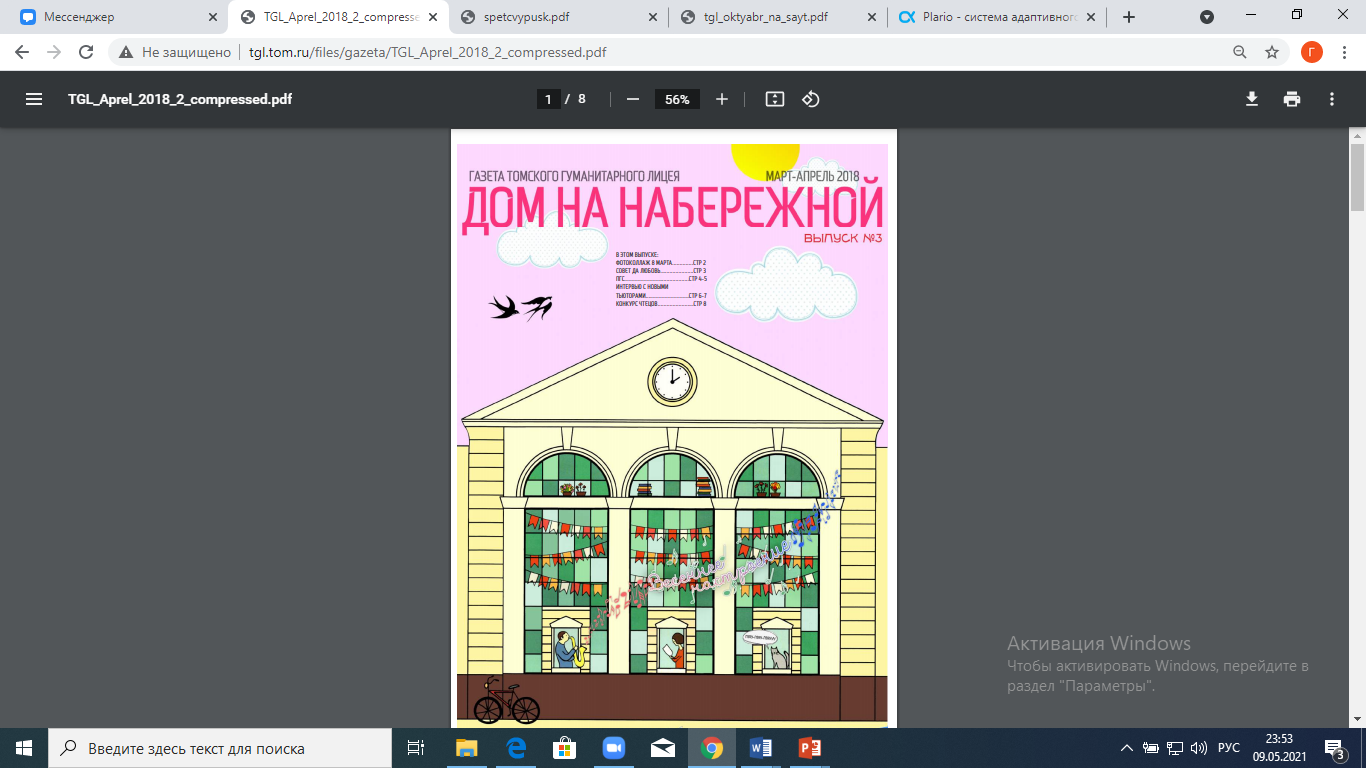 Проект «Литературное творчество для всех возрастов»
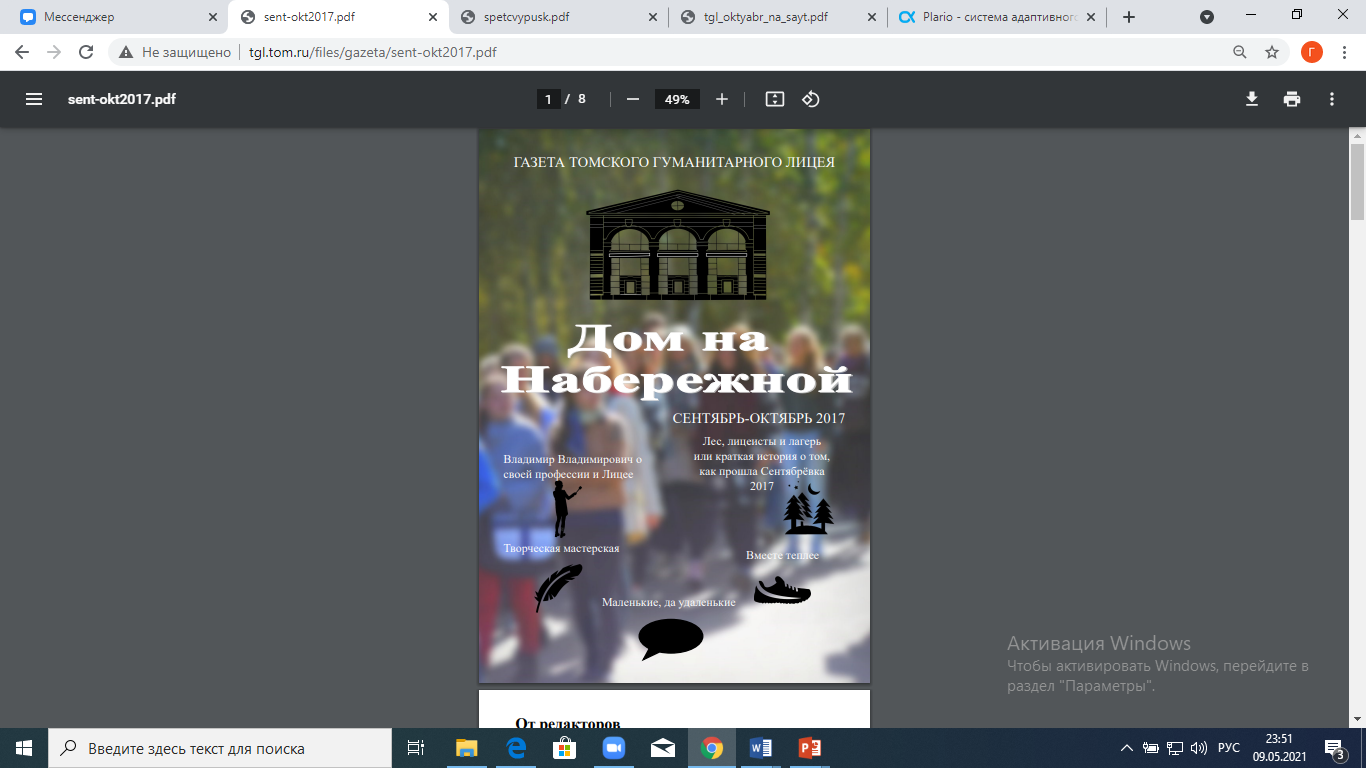 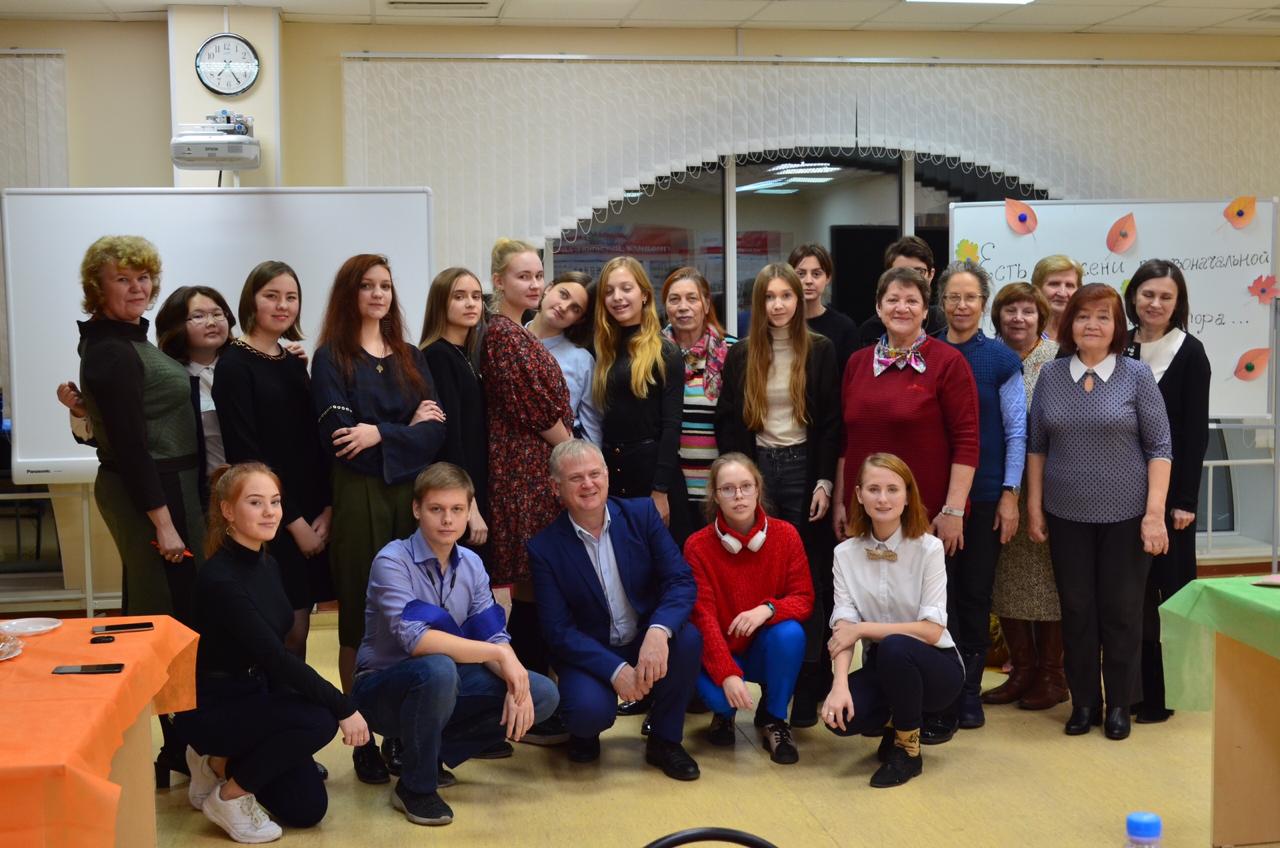 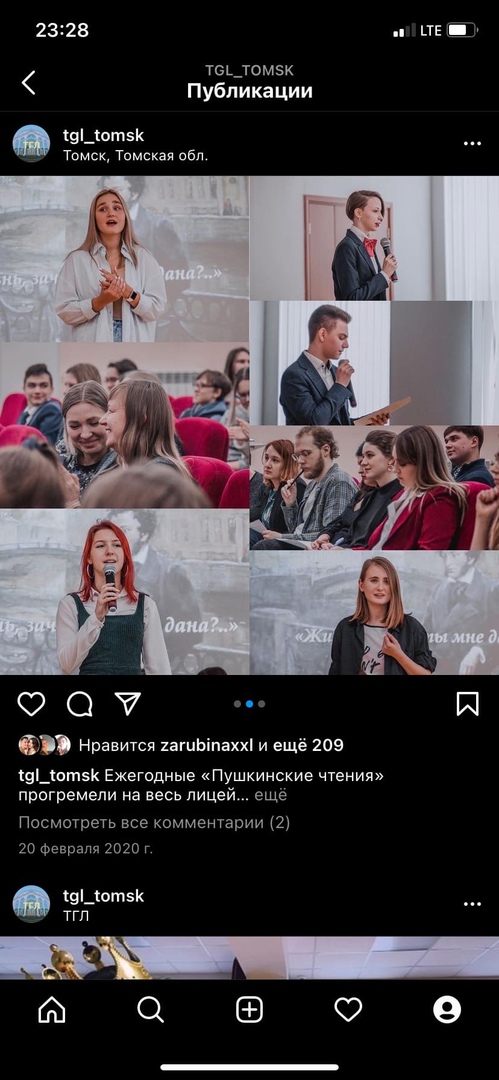 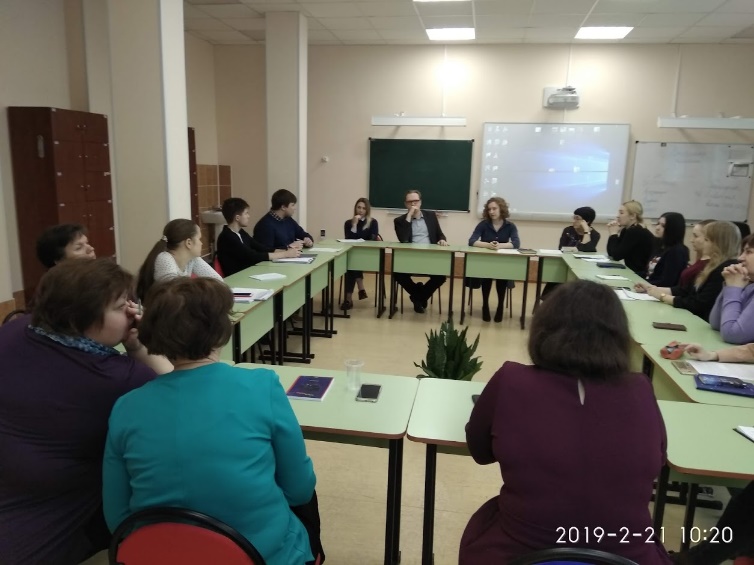 Литературный вечер «4асть года»
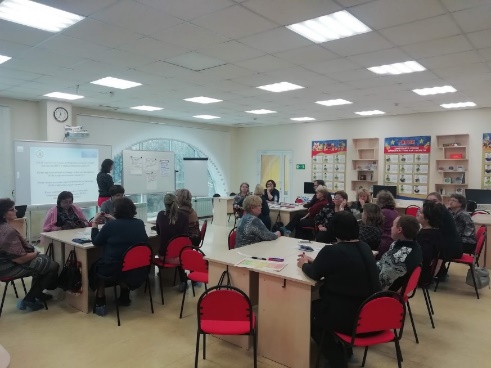 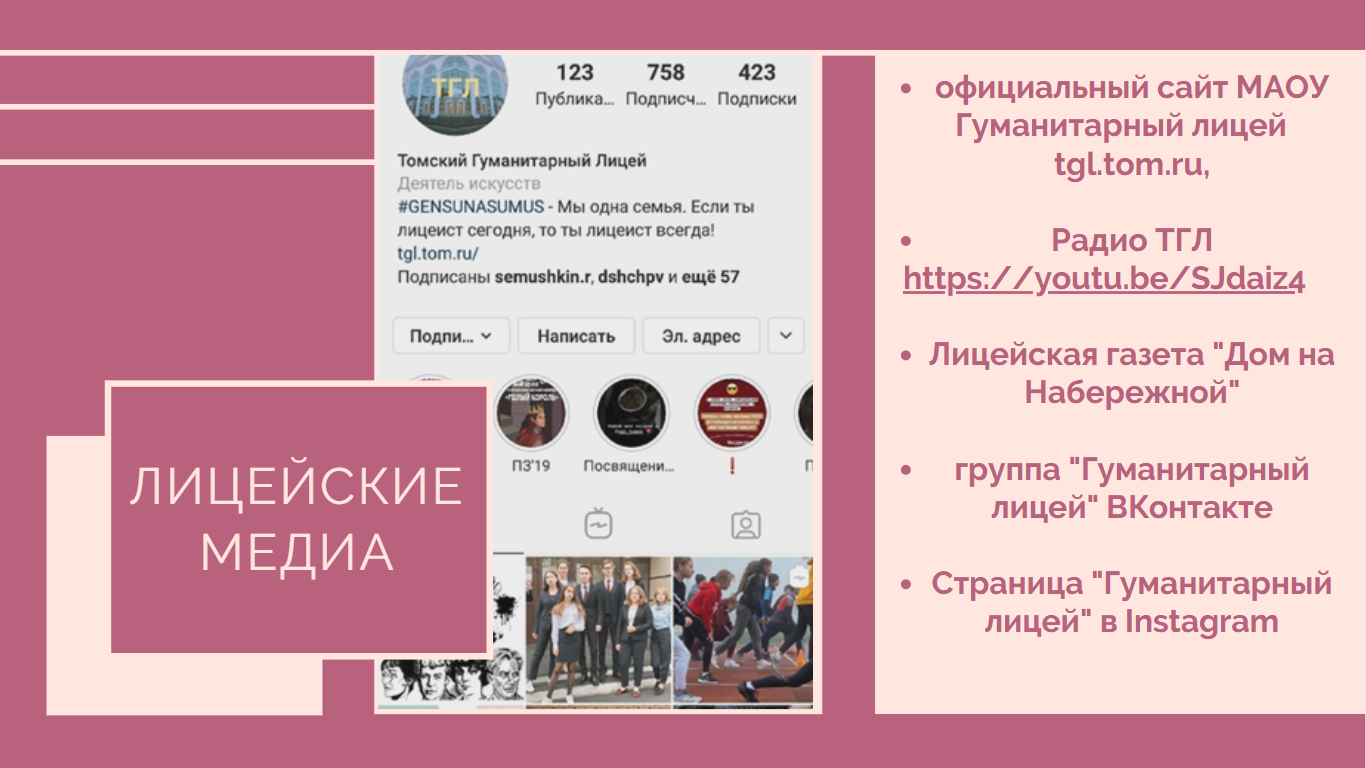 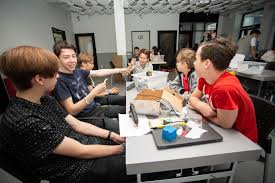 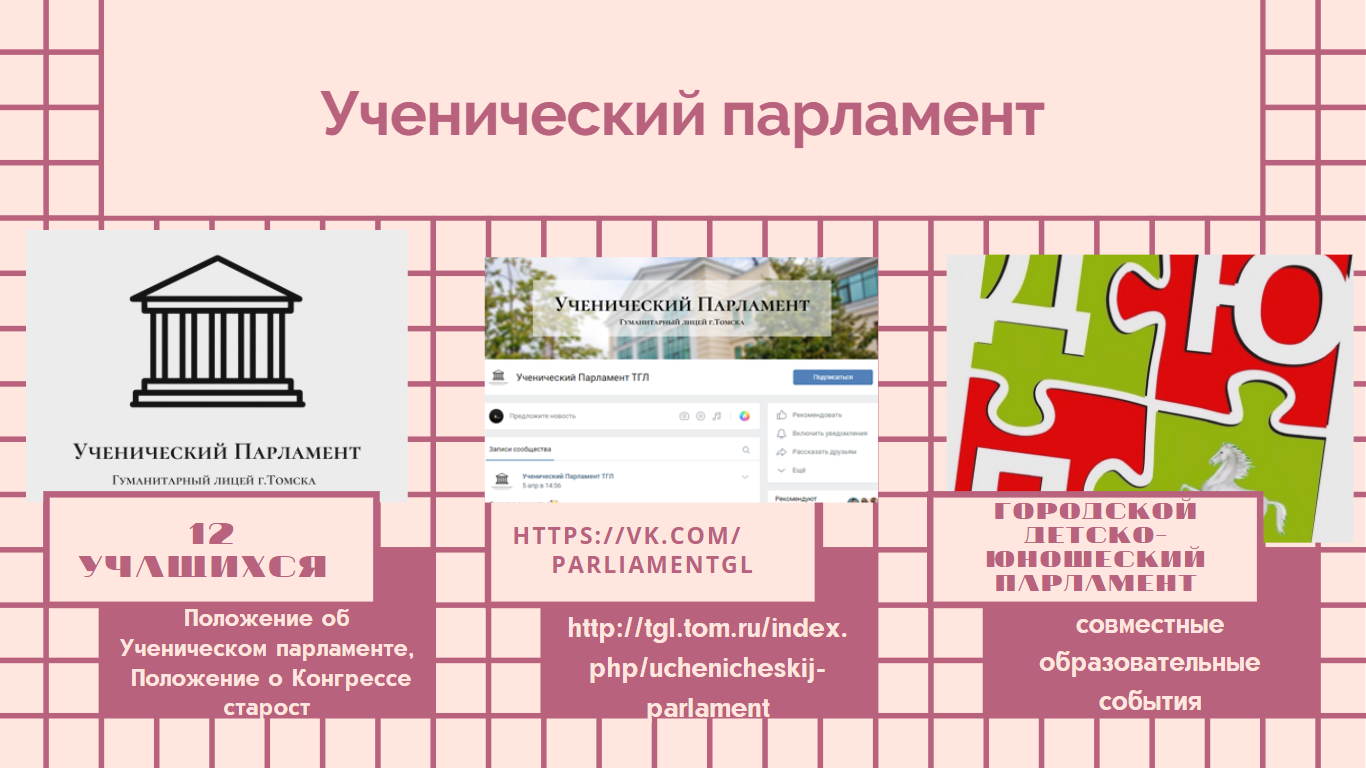 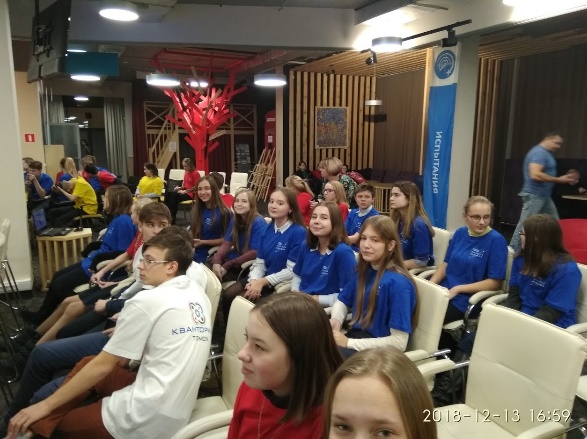 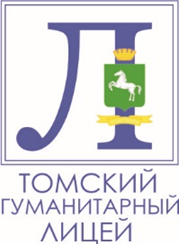 Гуманитарный лицей + социальные партнеры
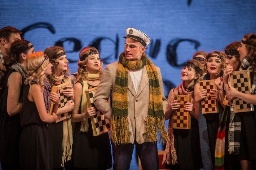 «Предметно-содержательный блок»
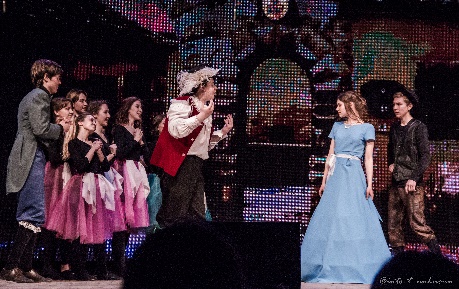 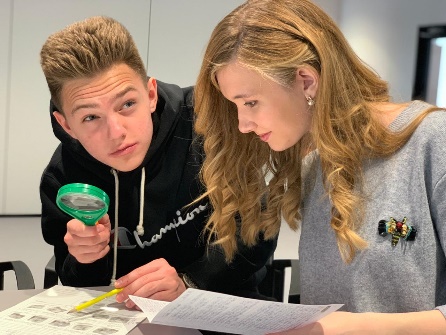 «Проектно – исследовательский блок»
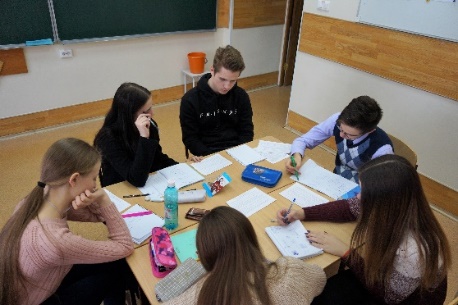 «Культурно – развивающий блок»
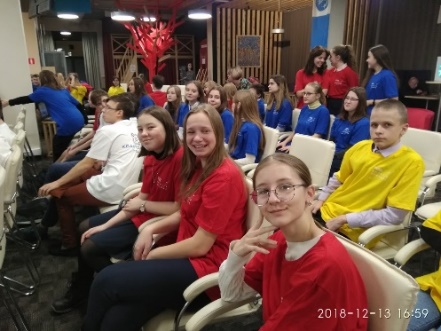 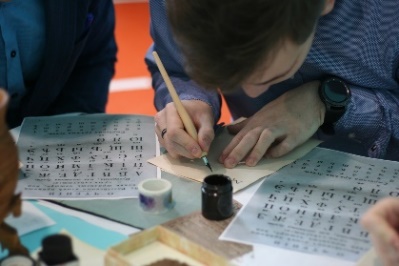 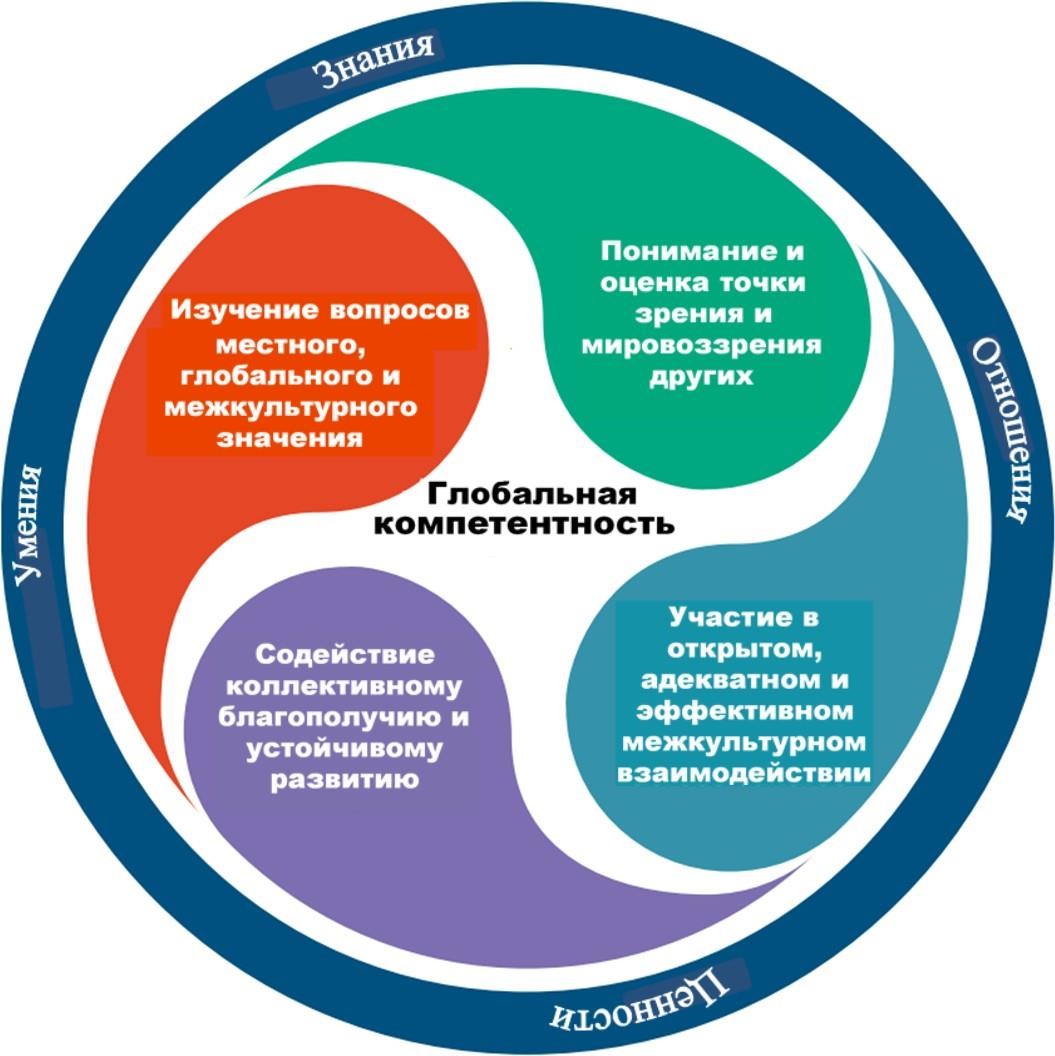 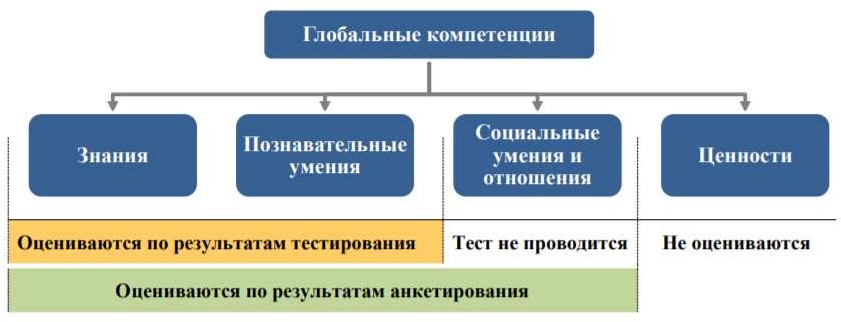